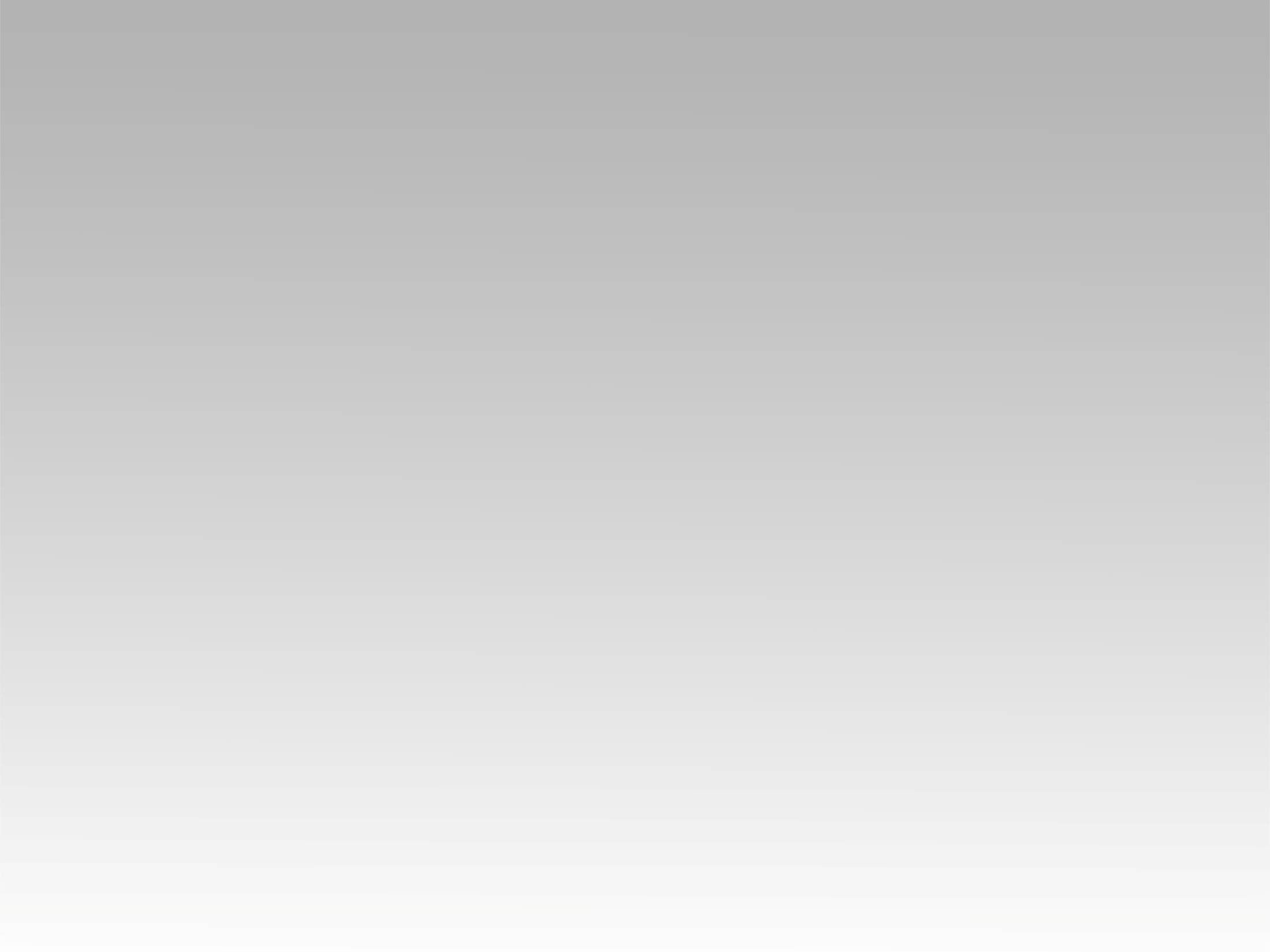 ترنيمة 
أنا رافض
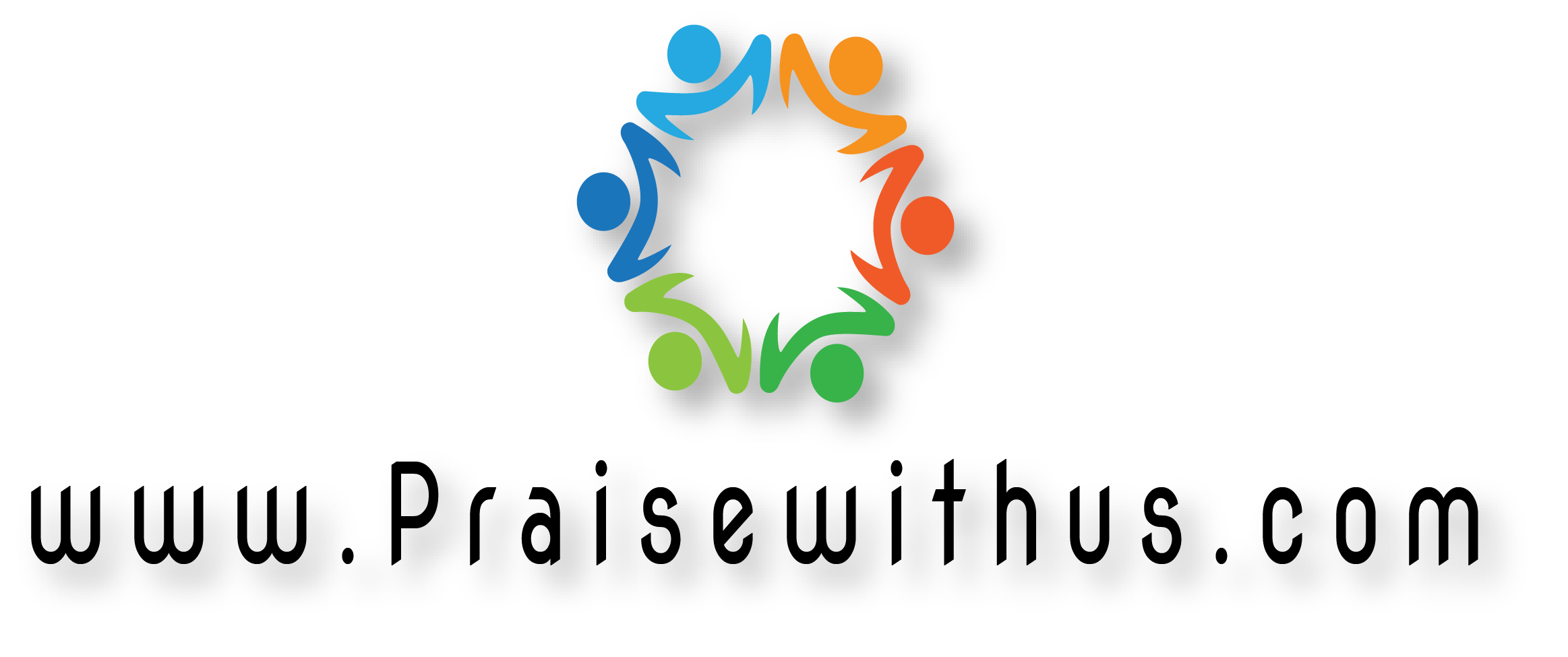 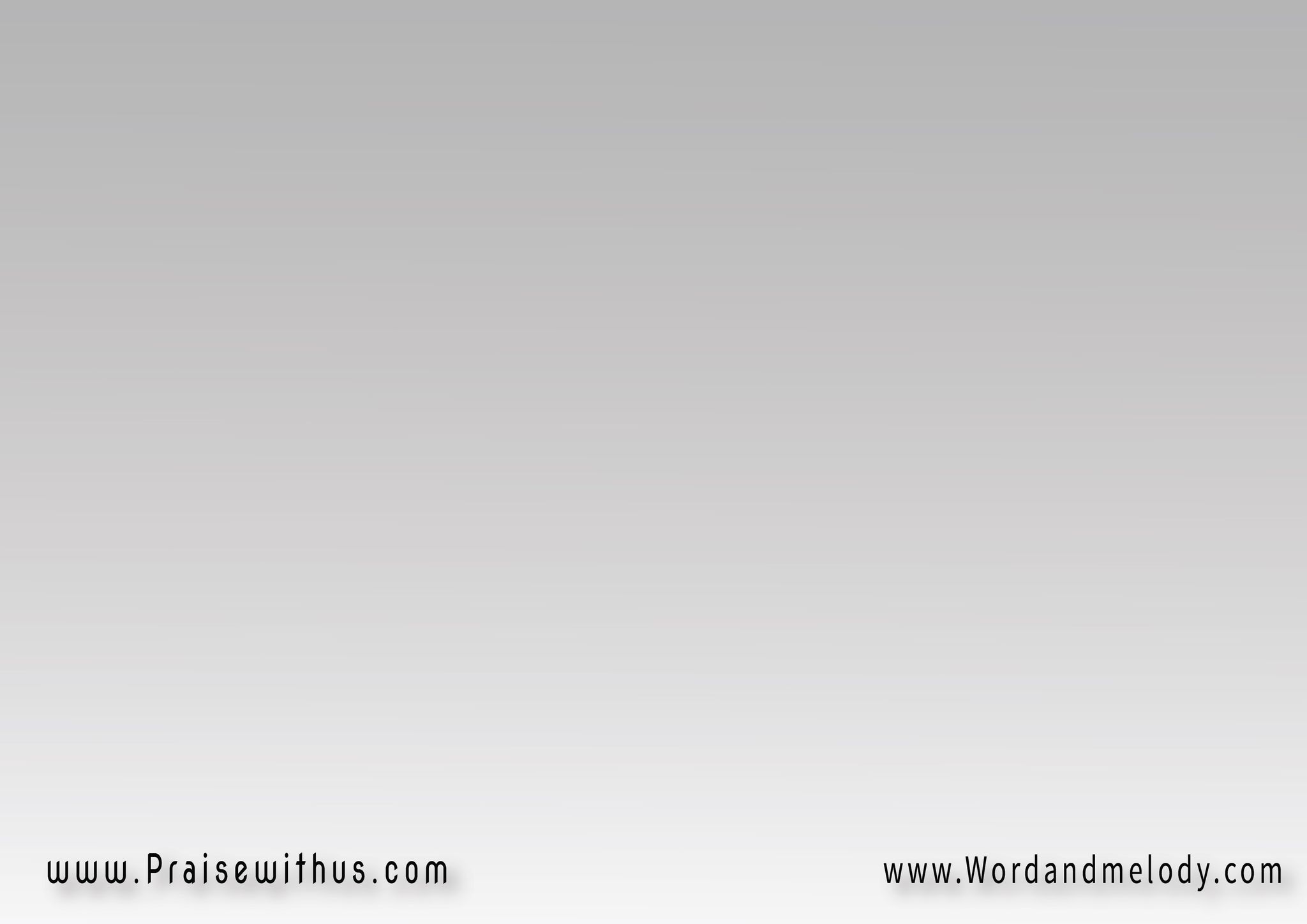 1- 
أنا رافض أعيش ضحية 
للوقت وللظروف
أنا رافض إن يومي يكون 
بيسود عليه الخوف
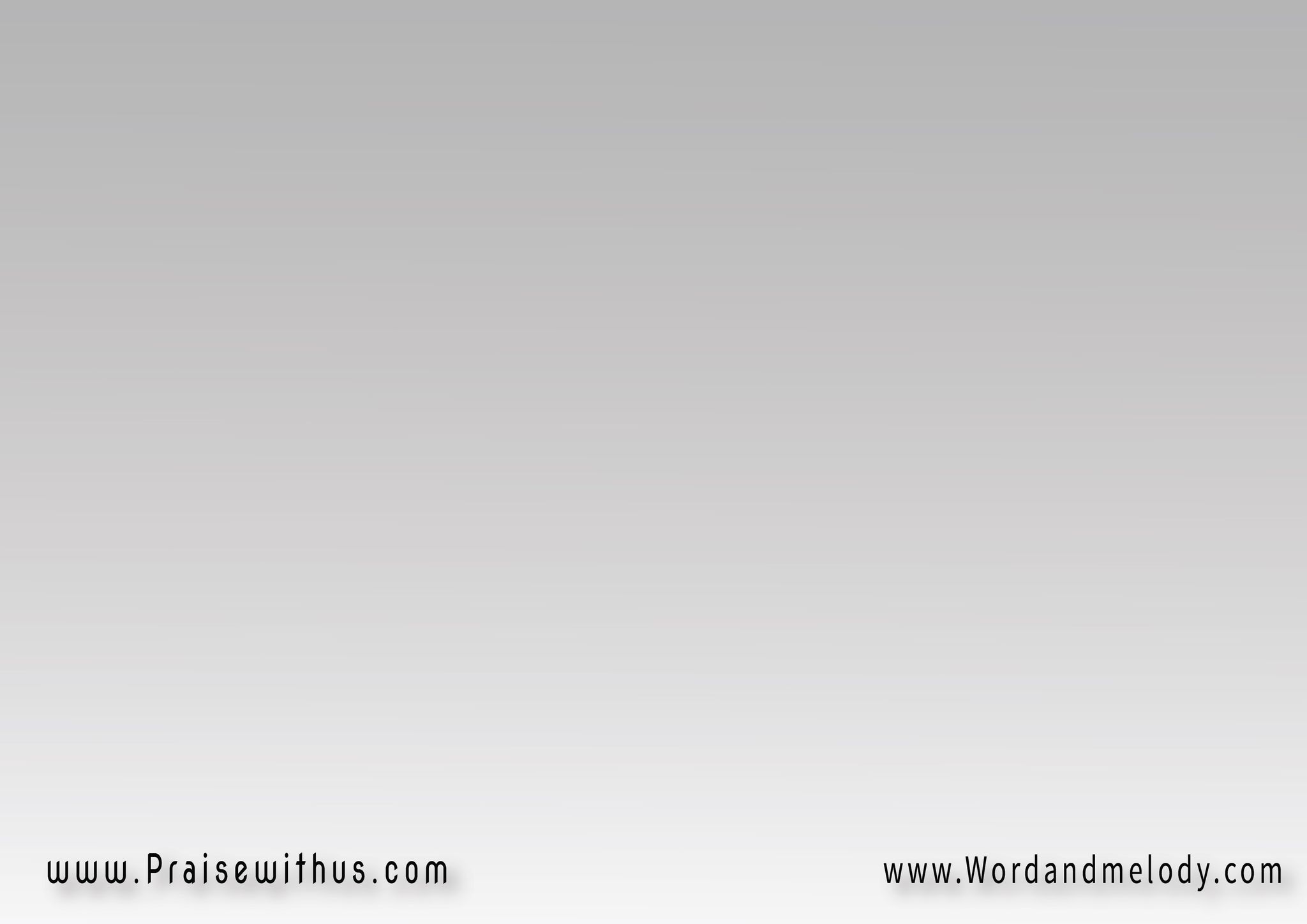 أنا رافض إن زمني 
هو اللي يمشيني
أنا رافض أي حاجة 
تضعفني وتلهيني
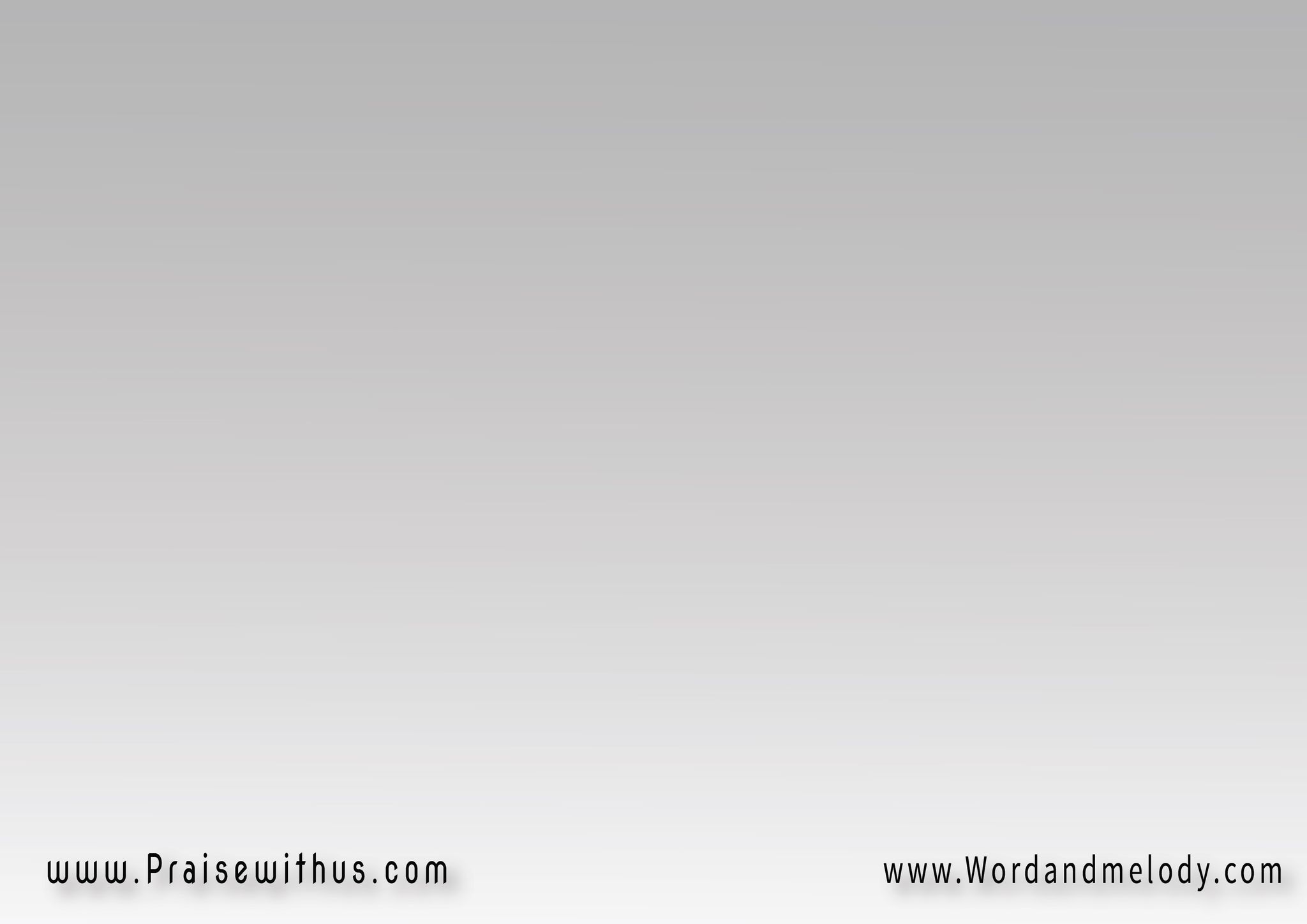 أنا رافض إن عمري يكون 
بيضيع من غير هدف
أنا رافض إن عنك 
يوم أتوه أو أنحرف
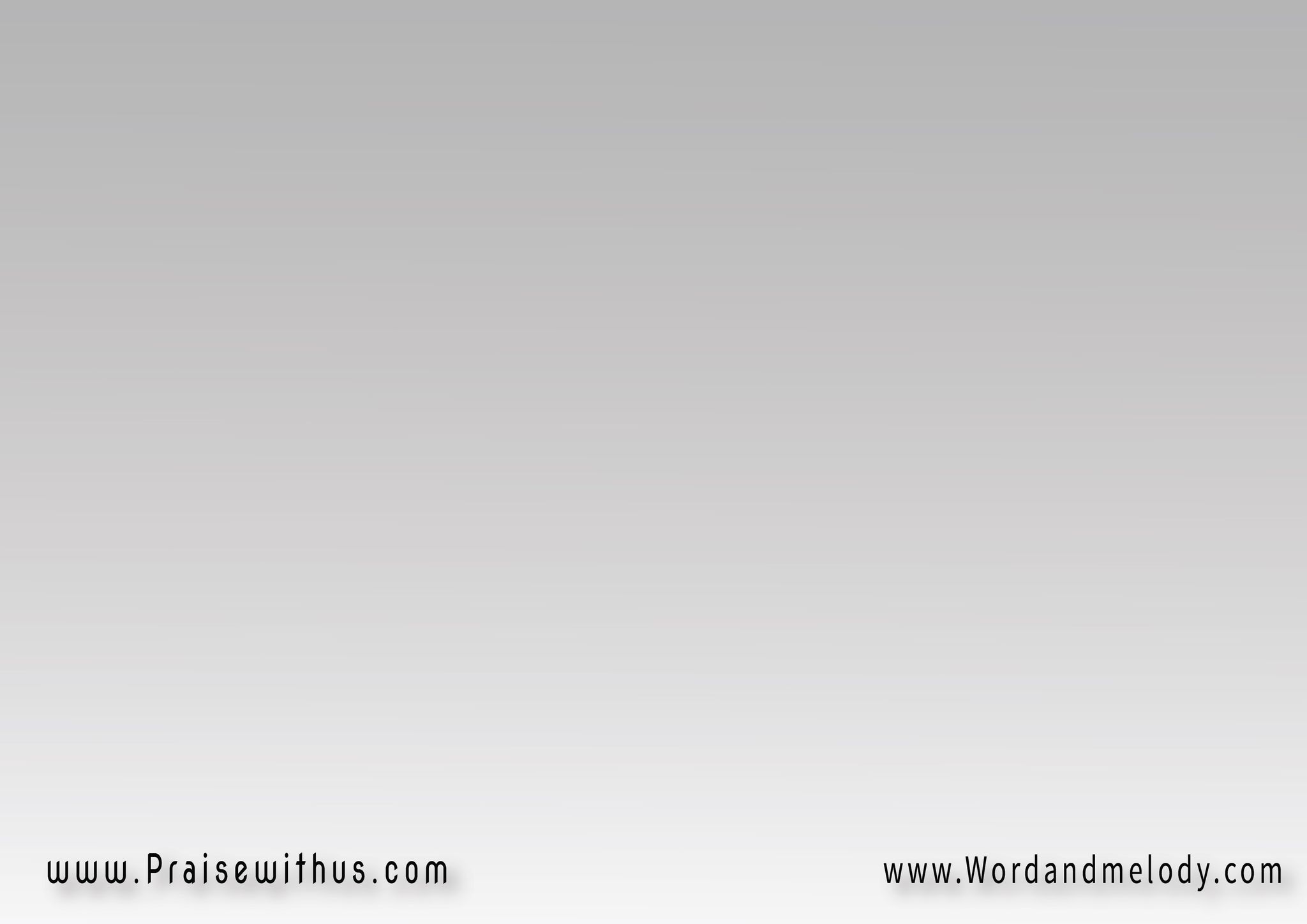 القرار :
 أنا عارف أنا عارف أنا عارف 
إن إنت إشتريتني وحقك أبقى ليك
وأنا عايز أنا عايز أنا عايز 
أعيش دايمًا حقيقيتي إني ملك ليك
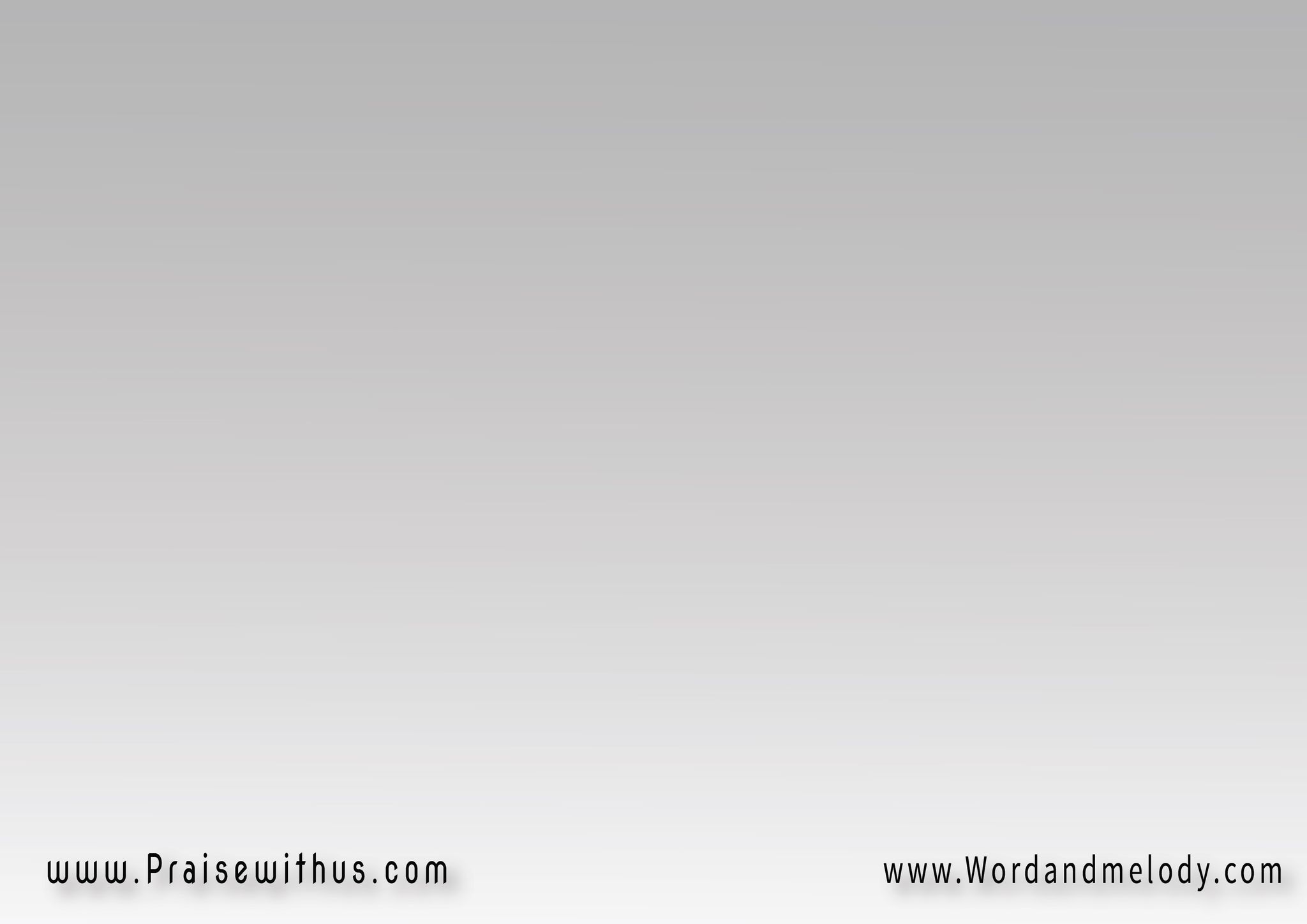 علمني إزاي أشوفك في كل يوم
وإزاي ألمس حضورك بطول اليوم
بطول اليوم أنا عايش فيك
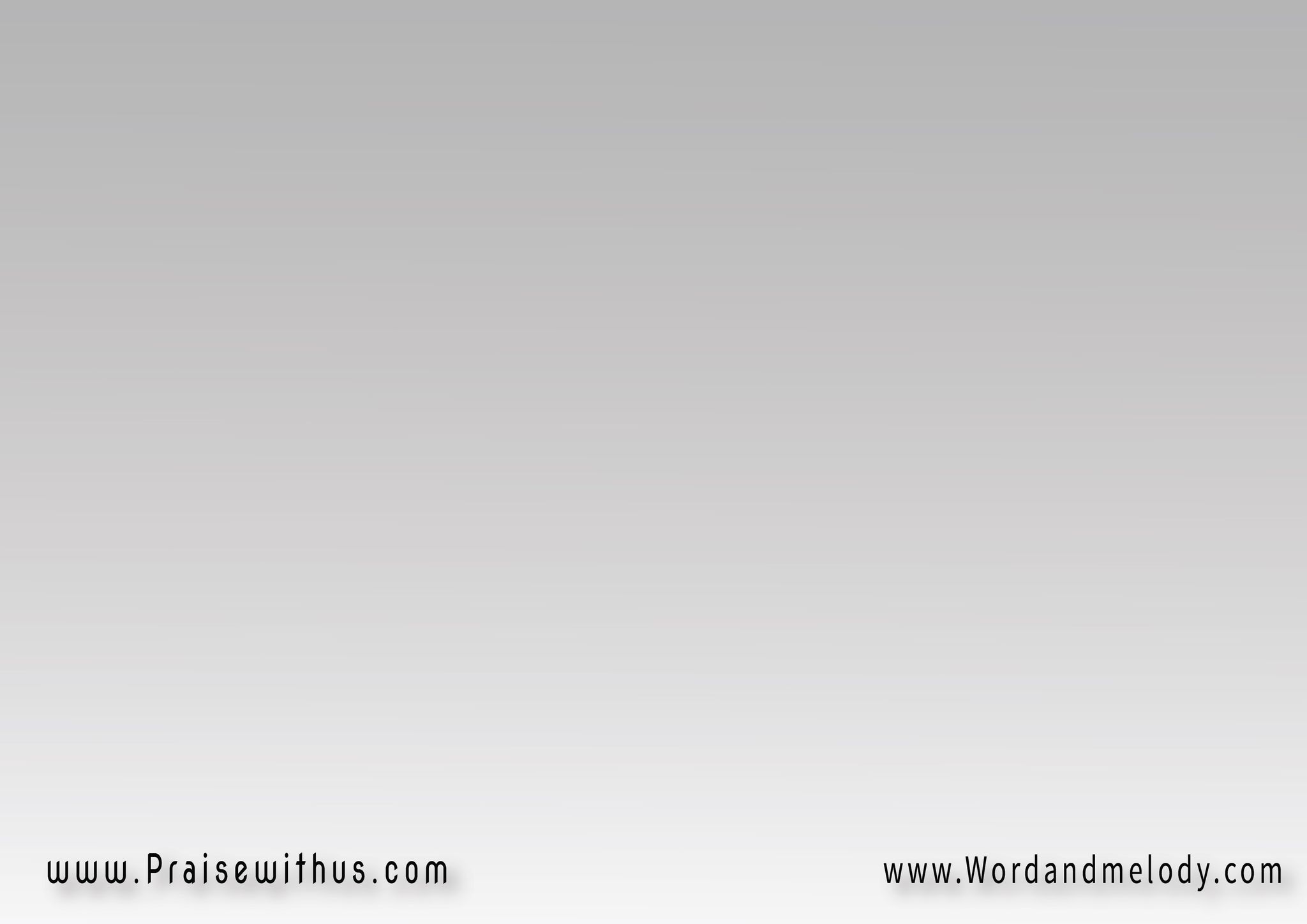 2- 
أنا رافض أعيش لنفسي 
وأخون عهدي معاك
وأنا رافض إني اقبل شيء 
يكون مش في رضاك
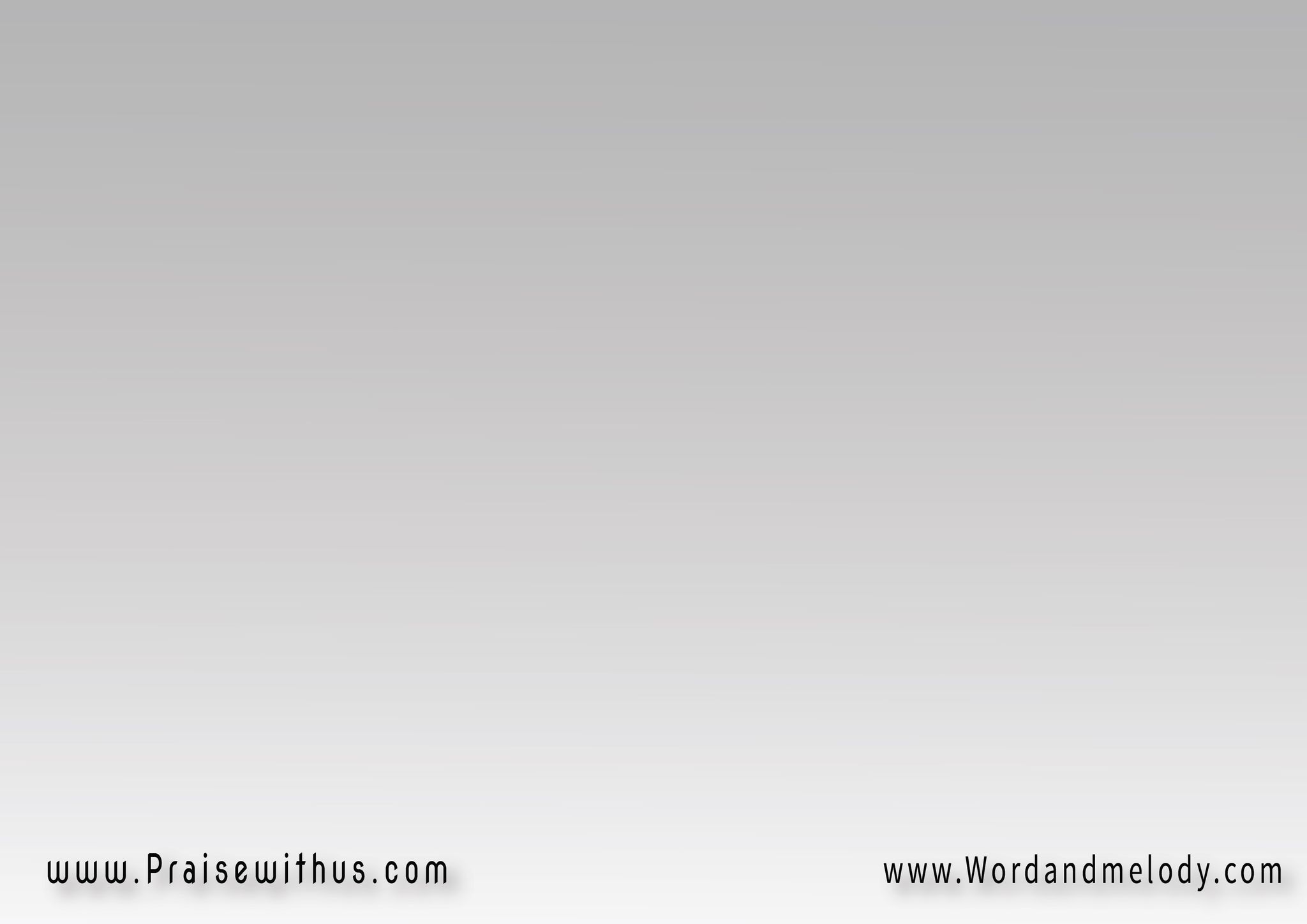 وأنا رافض إني ألون 
خطية بترضيني
علشان أقدر أعيشها 
يمكن أريح في ضميري
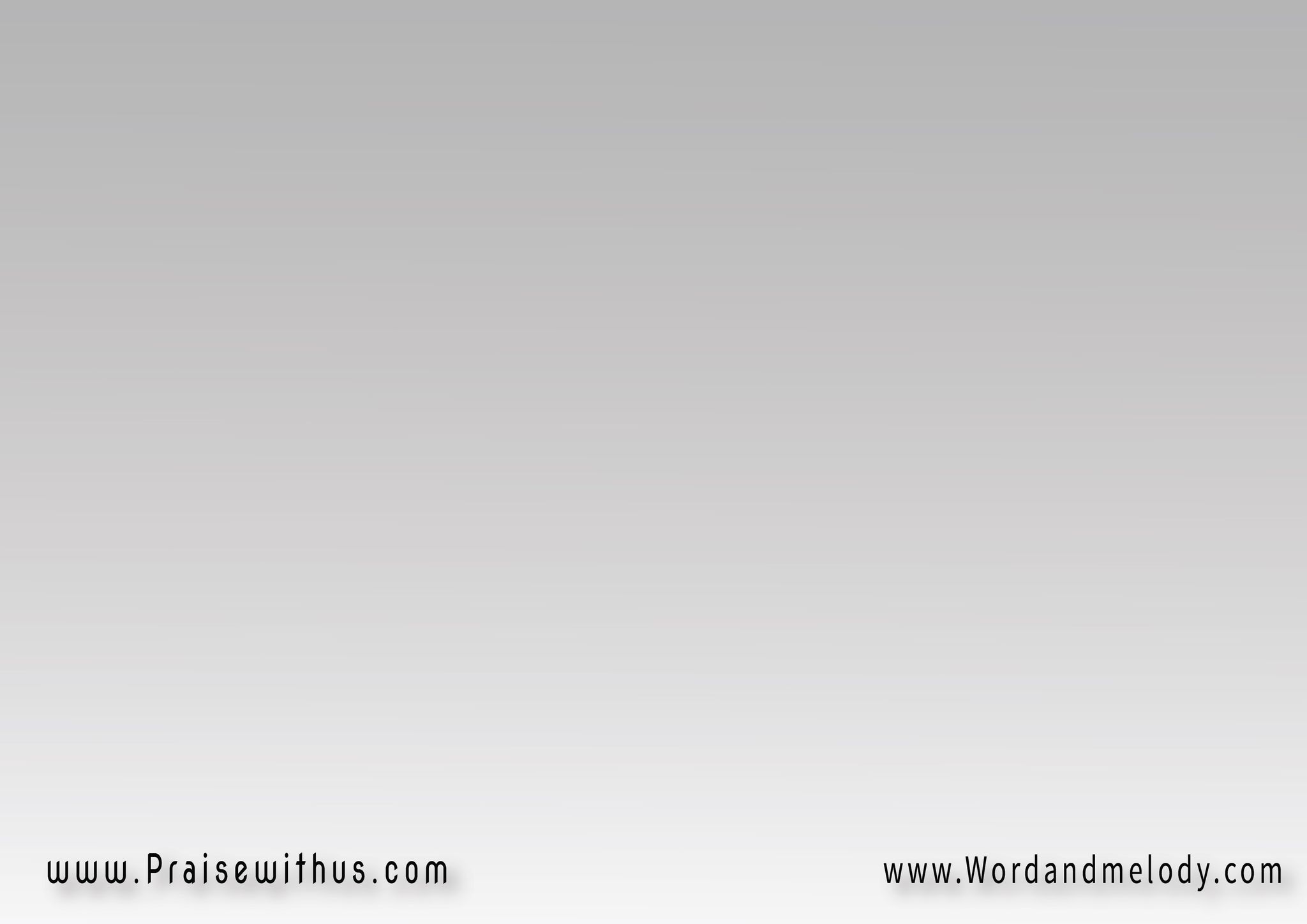 أنا رافض إني أعيشلك 
بكلامي مش بحياتي
أو أكون ليك غير شهادة 
واضحة كل أوقاتي
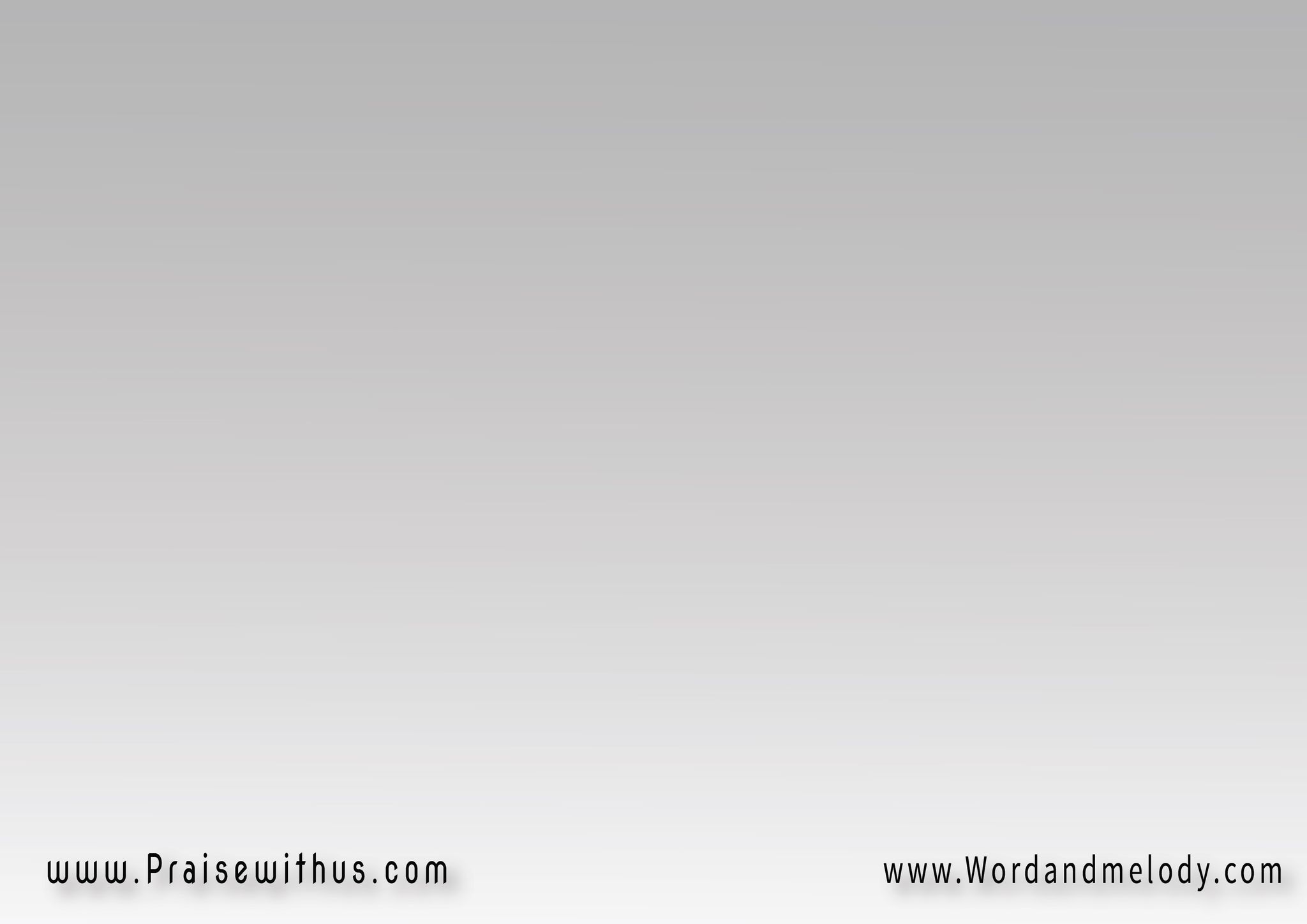 قرار :
 أنا عارف أنا عارف أنا عارف 
إن إنت إشتريتني وحقك أبقى ليك
وأنا عايز أنا عايز أنا عايز 
أعيش دايمًا حقيقيتي إني ملك ليك
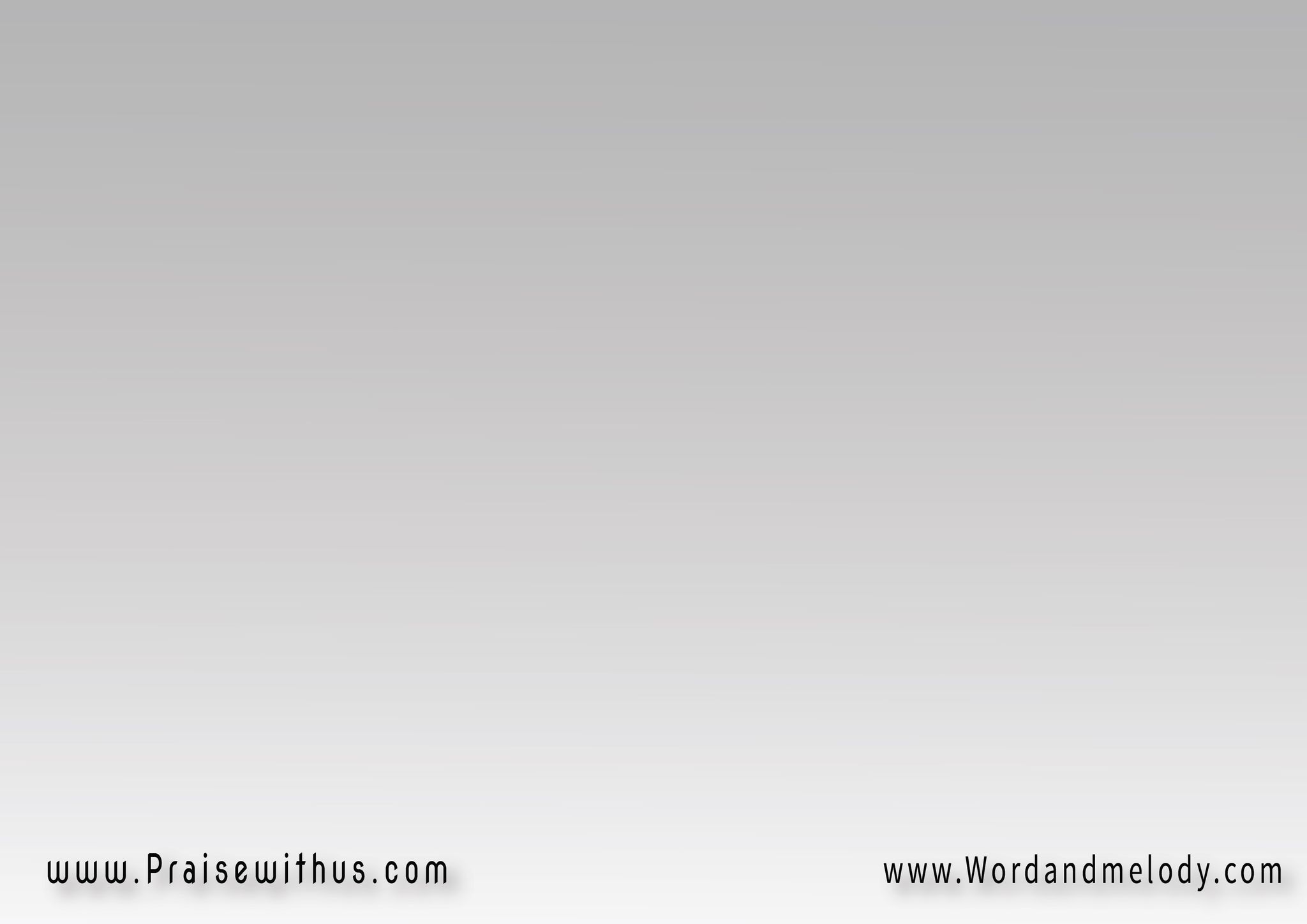 علمني إزاي أشوفك في كل يوم
وإزاي ألمس حضورك بطول اليوم
بطول اليوم أنا عايش فيك
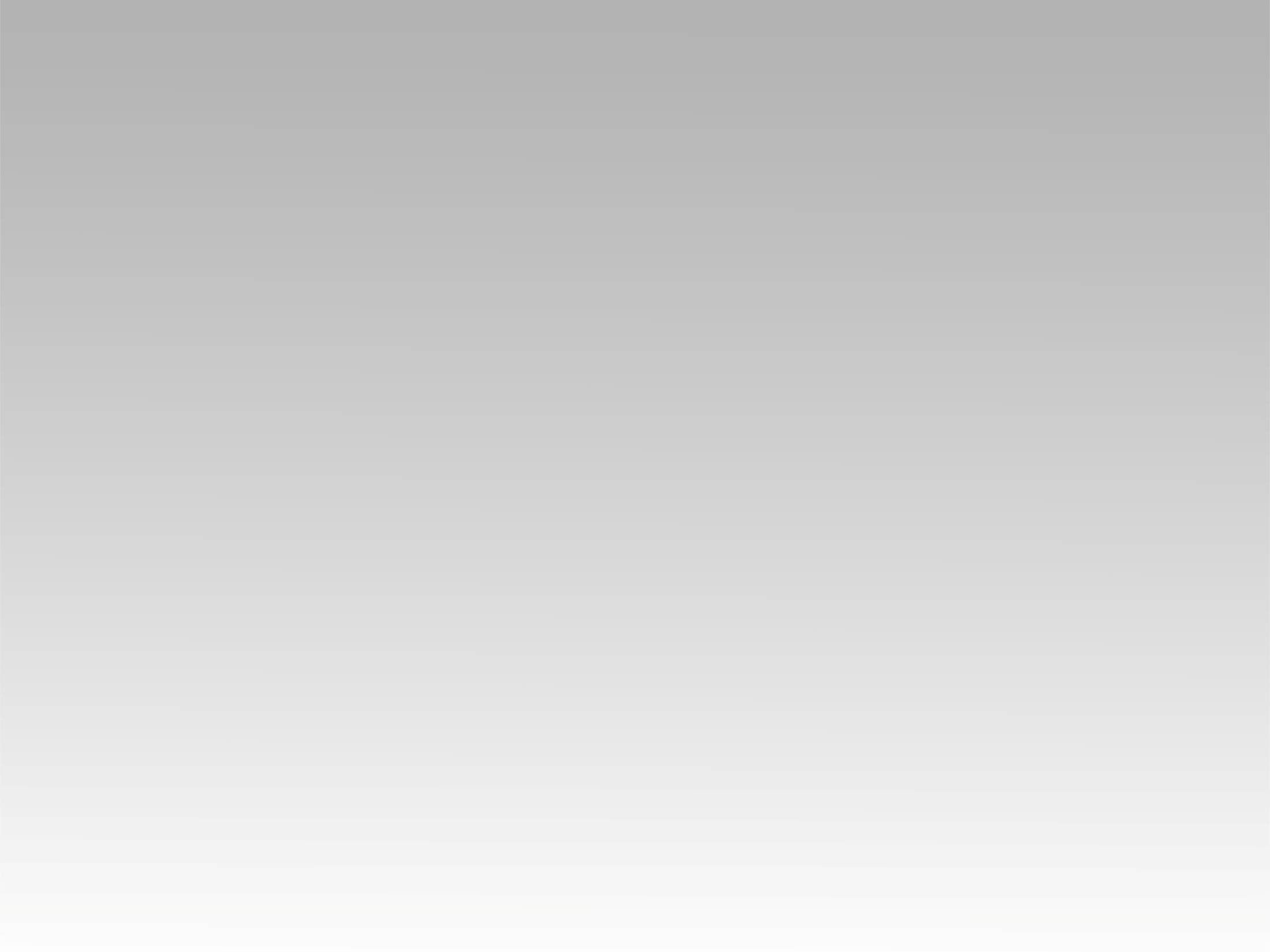 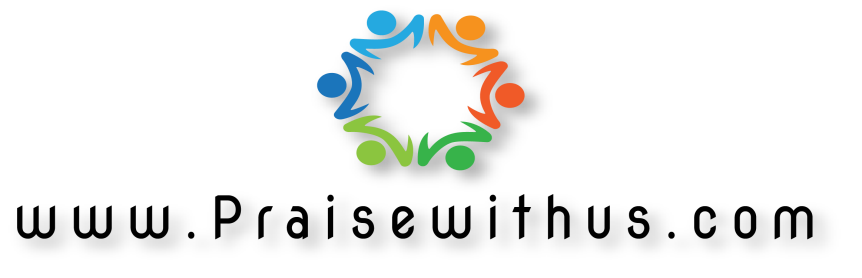